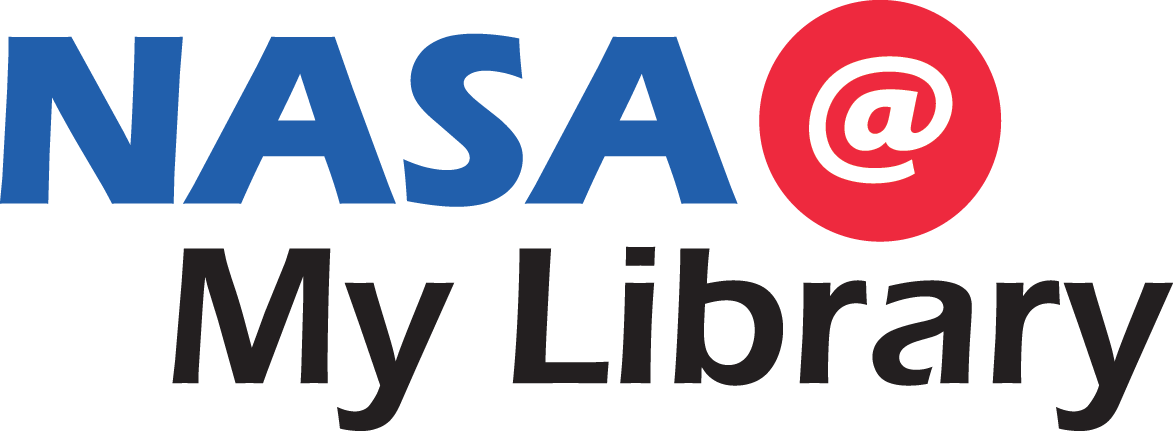 Supporting Neurodiverse Library Patrons (and Staff!)
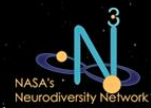 1
Today’s Presenters
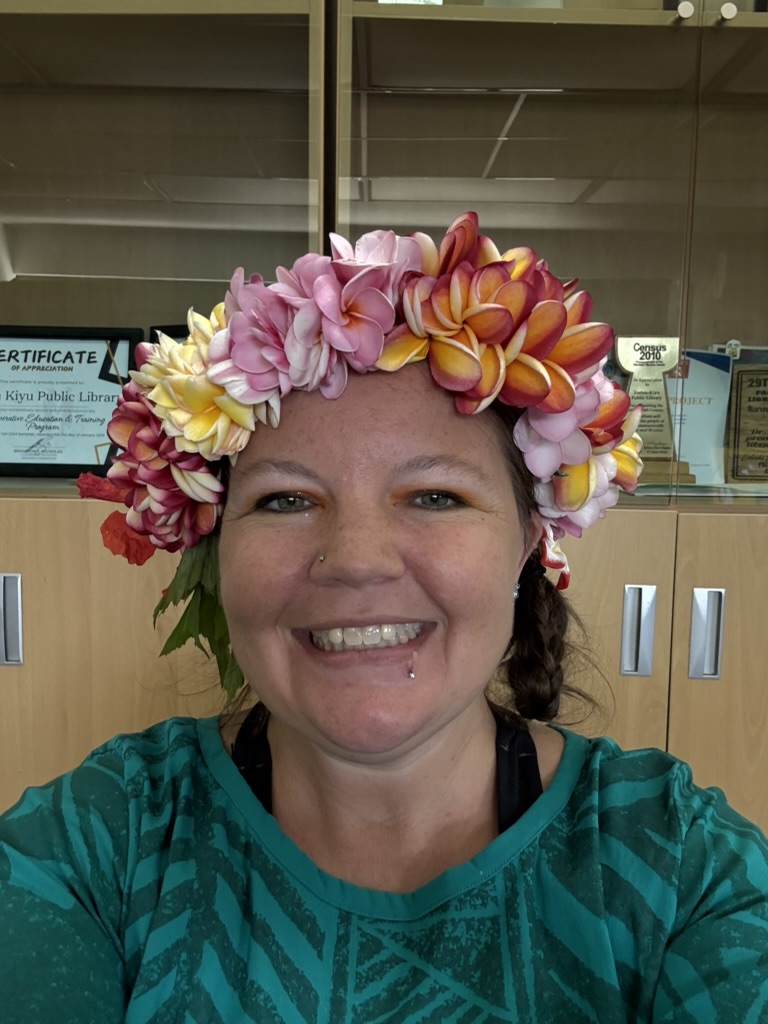 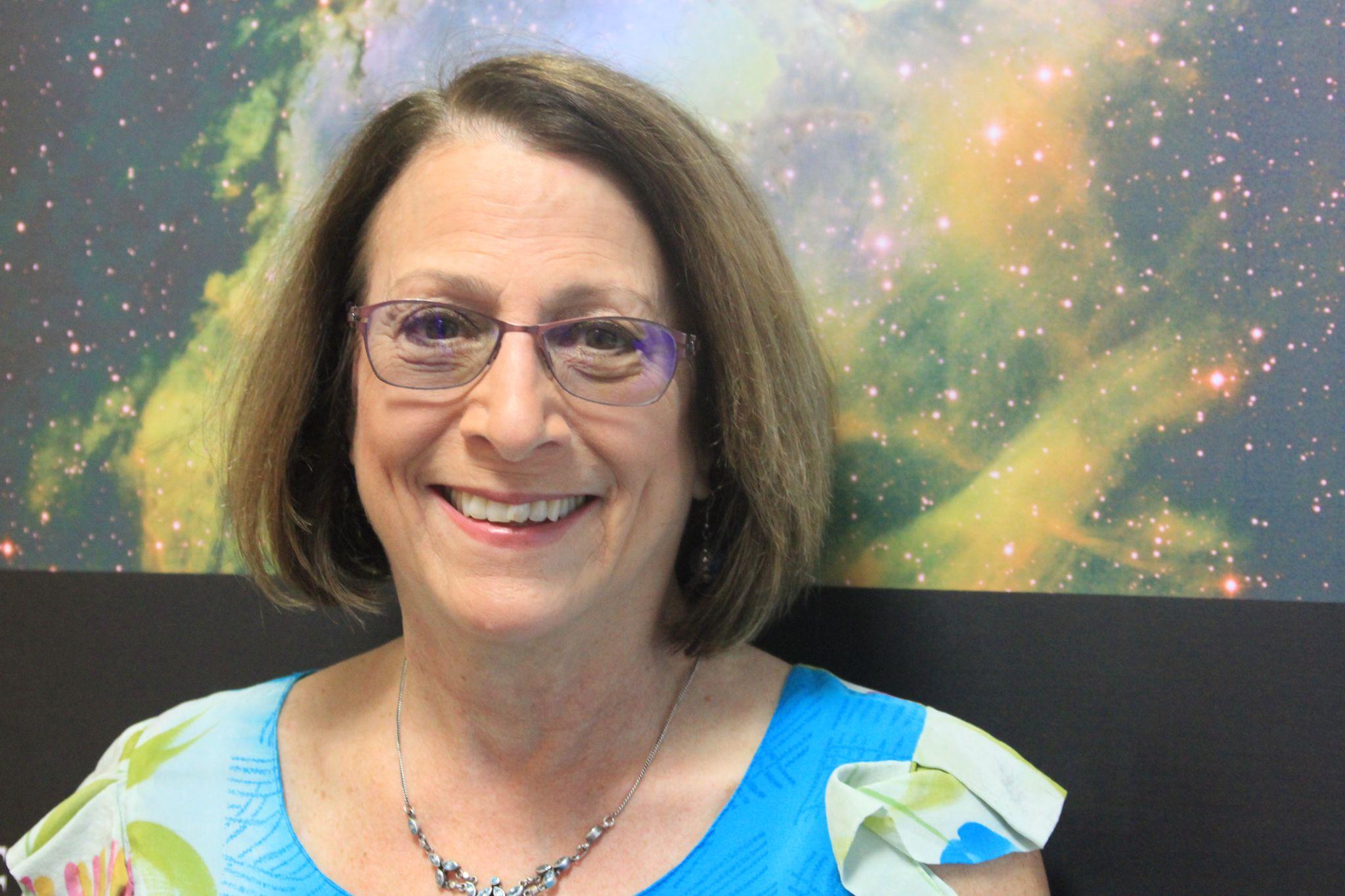 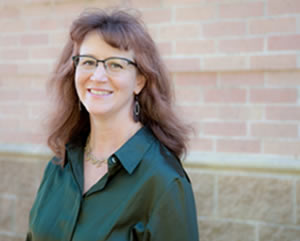 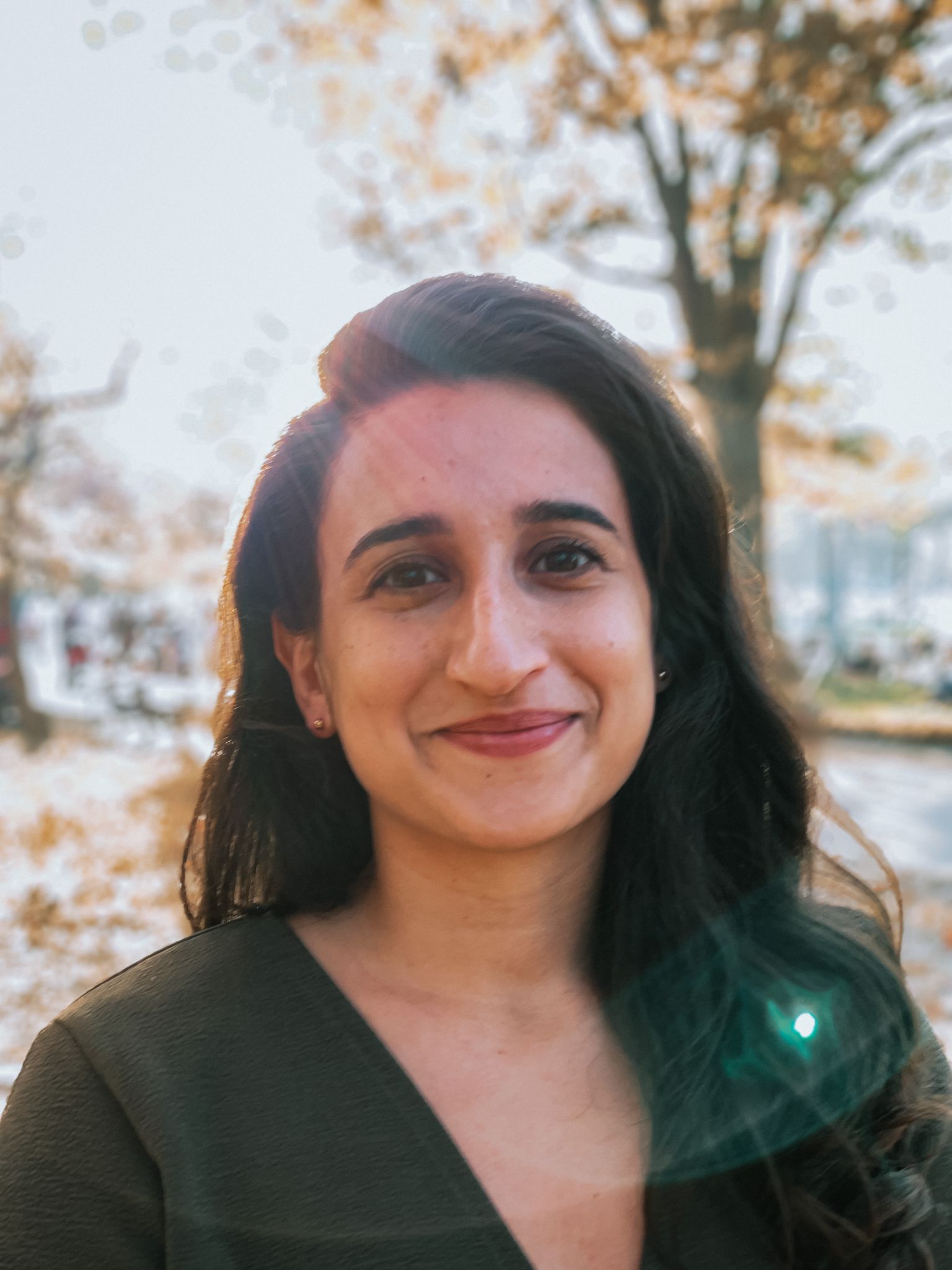 Prof. Lynn Cominsky
PI, NASA’s 
Neurodiversity Network
Director, EdEon STEM Learning
Sonoma State University
Fermi Co-investigator since 1999
Dr. Anne Holland
Director of Education 
and Learning Research
Space Science Institute
#actuallyautistic
Christine Shupla
Science Engagement Manager
Lunar and Planetary Institute
Dr. Ariana Riccio Arista
Research Staff, N3
Research Scientist,
Education Development Center
2
Panelists
Panelists
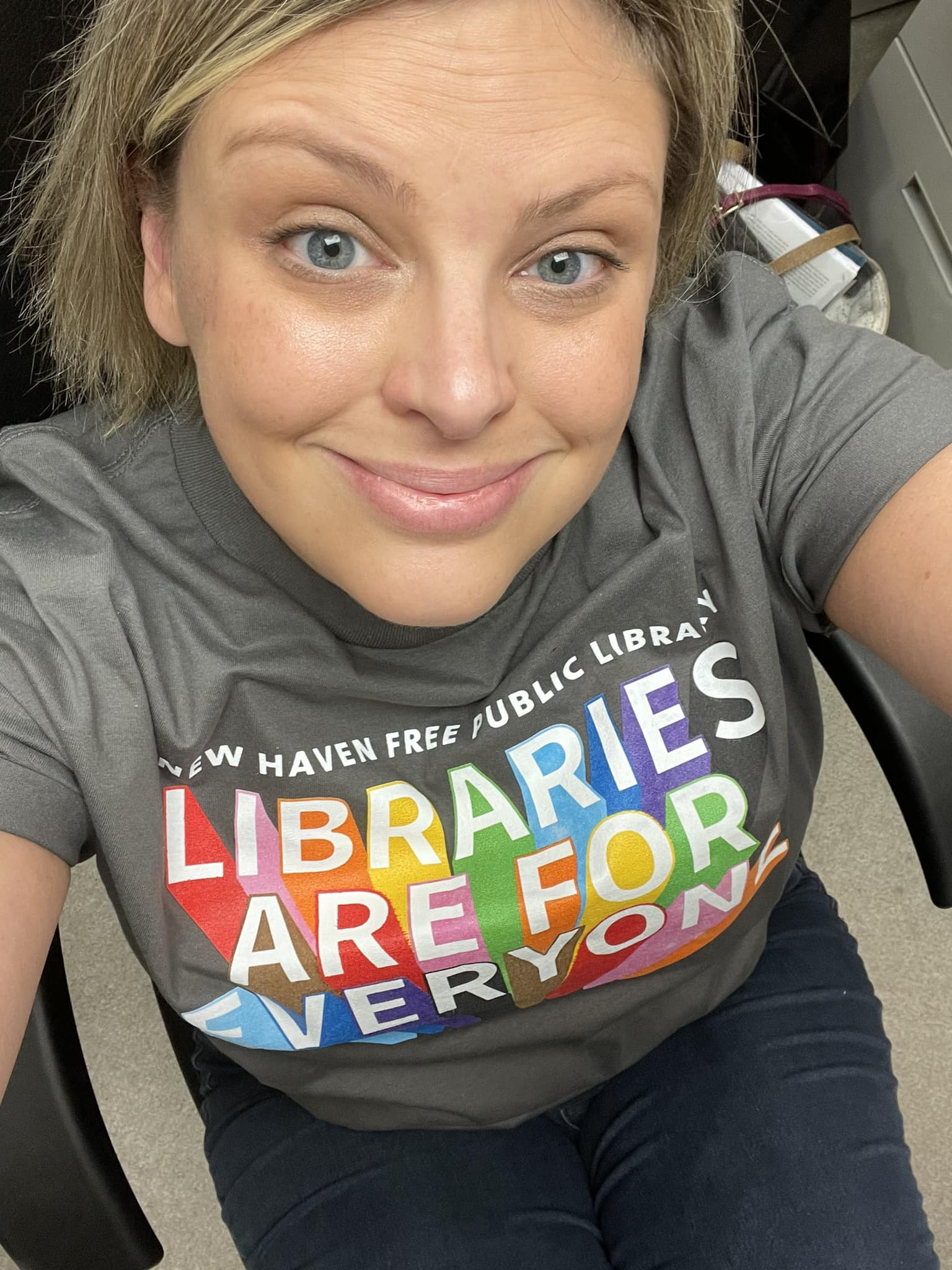 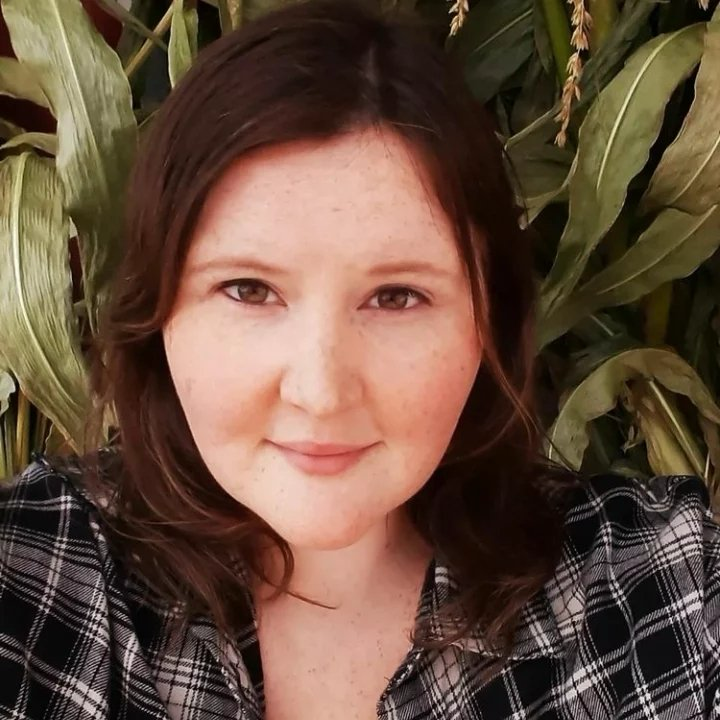 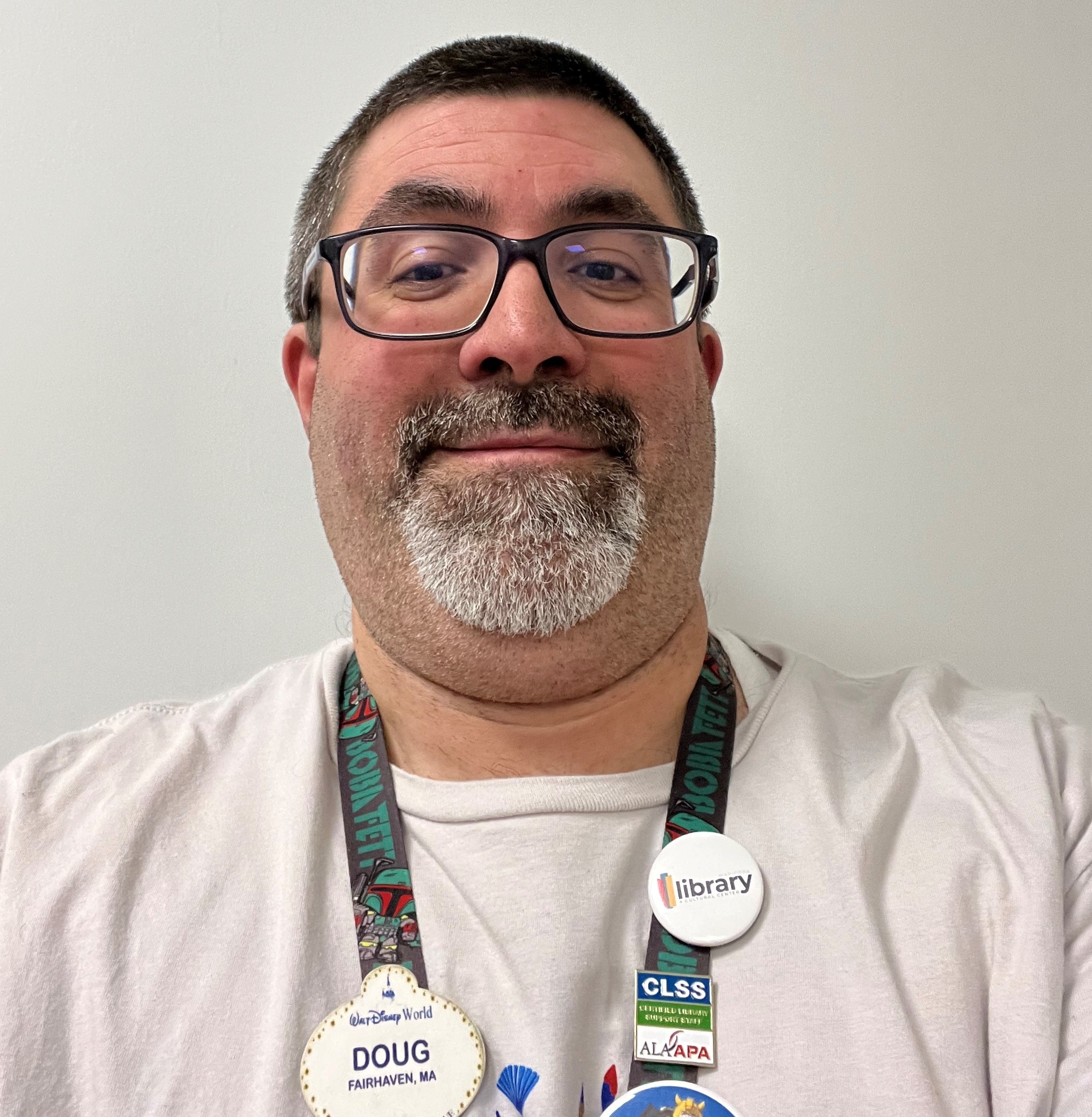 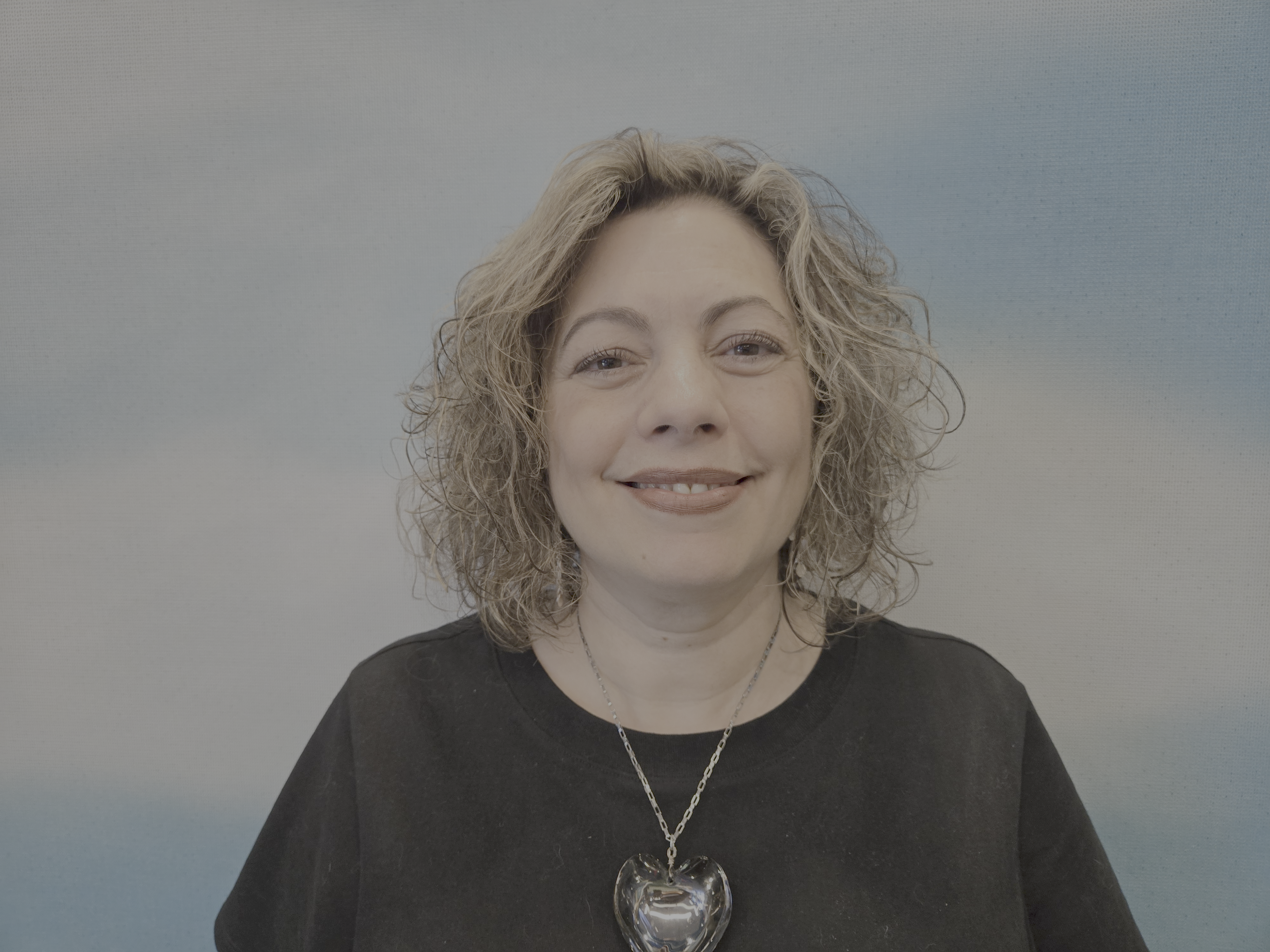 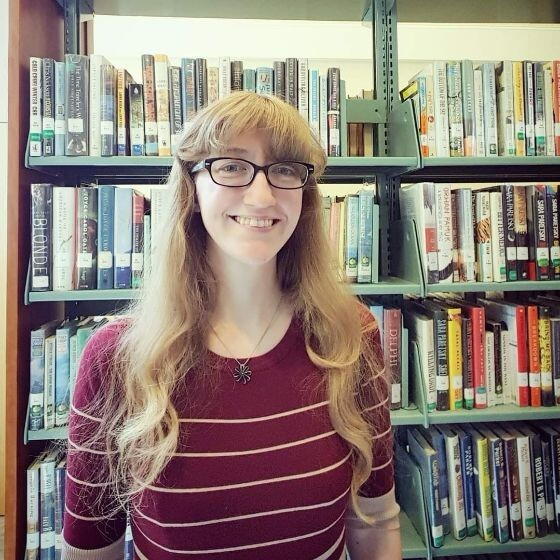 Rory Martorana
New Haven Free 
Public Library
Douglas Fortunato
Maricopa Library
Molly Creveling, MLIS
Vestal Public Library
Tenille Miller, MLS
Rockwall County
 Library
Dr. Courtney Tsahalis
Millbrook Library
3
Resources to use throughout our presentation
Blog post with slides and other resources is available here and in chat:

Do you need additional accommodations? 
Please send a private chat to Ariana or raise your hand!

Do you have a question? 
We will be monitoring the chat and raised hands throughout the presentation
4
About Our Projects
5
N3 Program Goals, 2021-2025
Providing a pathway to NASA participation and STEM employment for neurodiverse learners, with a focus on those on the autism spectrum. 

Enabling STEM education for a segment of the population that is significantly underserved by co-redeveloping existing NASA resources with autistic learners. 
Improving scientific literacy for this underserved population by providing authentic NASA experiences
Providing internships, mentored by NASA Subject Matter Experts, to selected neurodiverse learners.
6
Autism Self-Advocacy Movement
“Nothing for us or about us without us”
Autistic people should be included in the development of autism supports 

We are co-designing and co-redeveloping existing NASA resources with autistic learners and adults using a strengths-based approach.

The internship program is also being developed with input from autistic youth and young adults.
7
Initial resources targeted for co-redevelopment
2022
Model rocketry and payload development program for URM community college students
2021
Photometry activities on AfH were developed as part of NASA’s Universe of Learning in an informal learning pathway that starts with image analysis using MicroObservatory
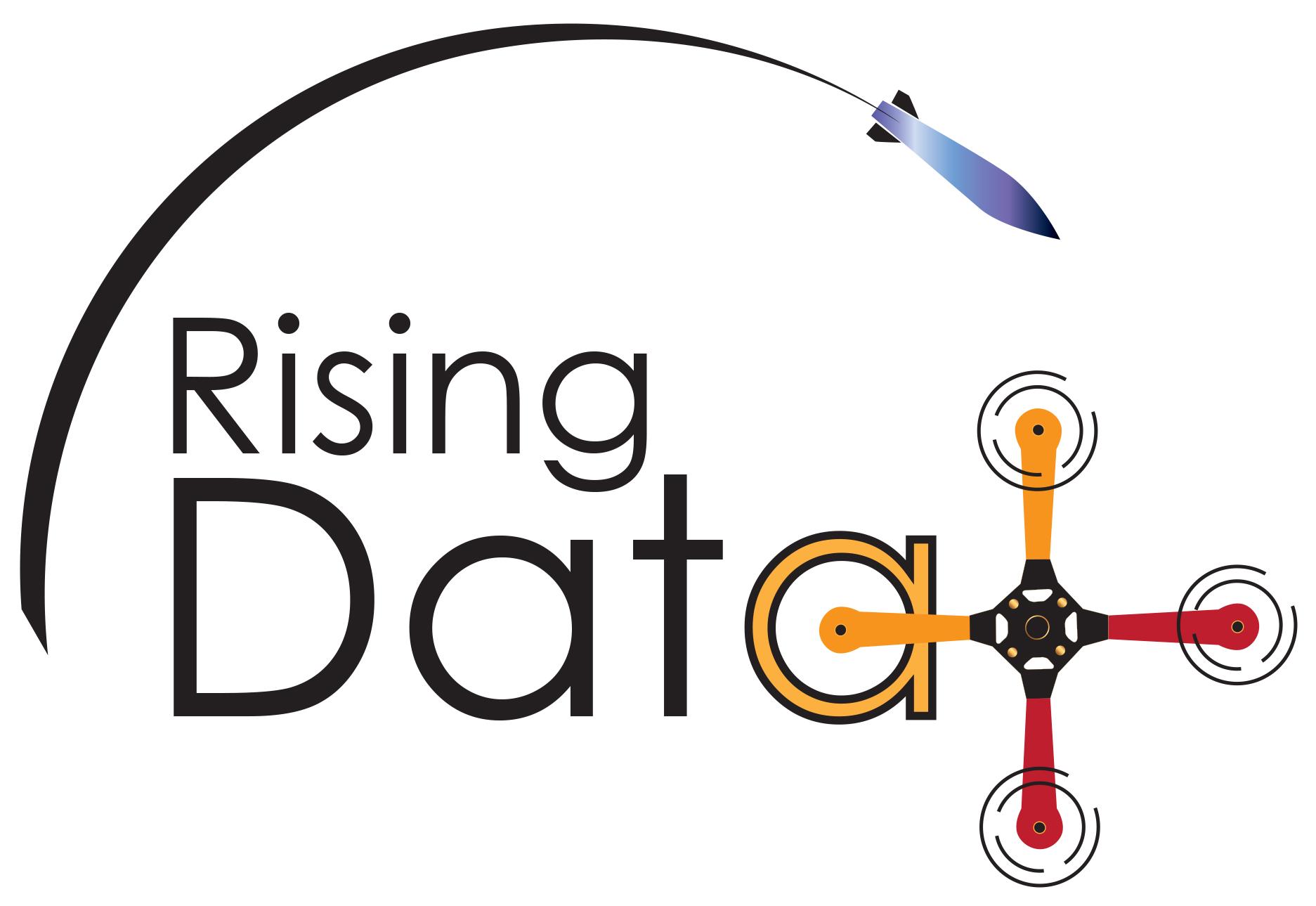 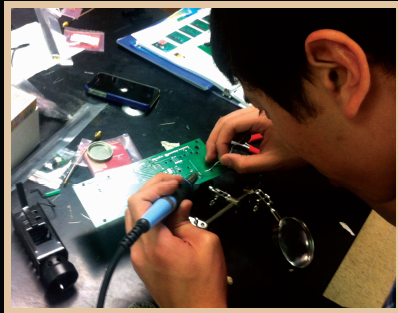 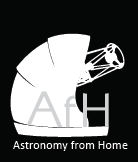 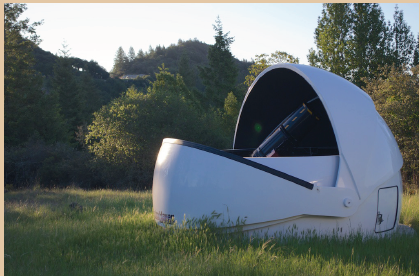 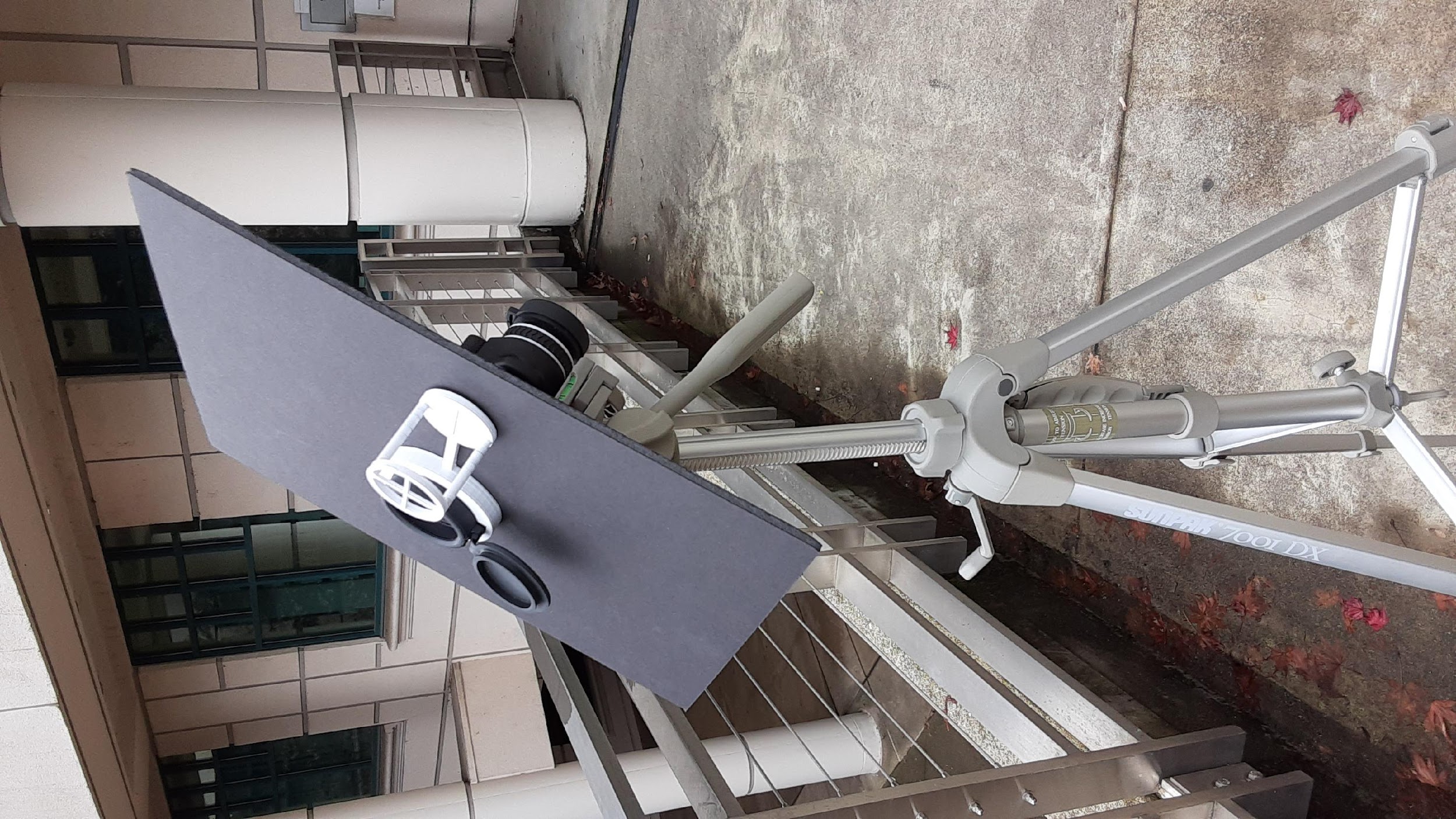 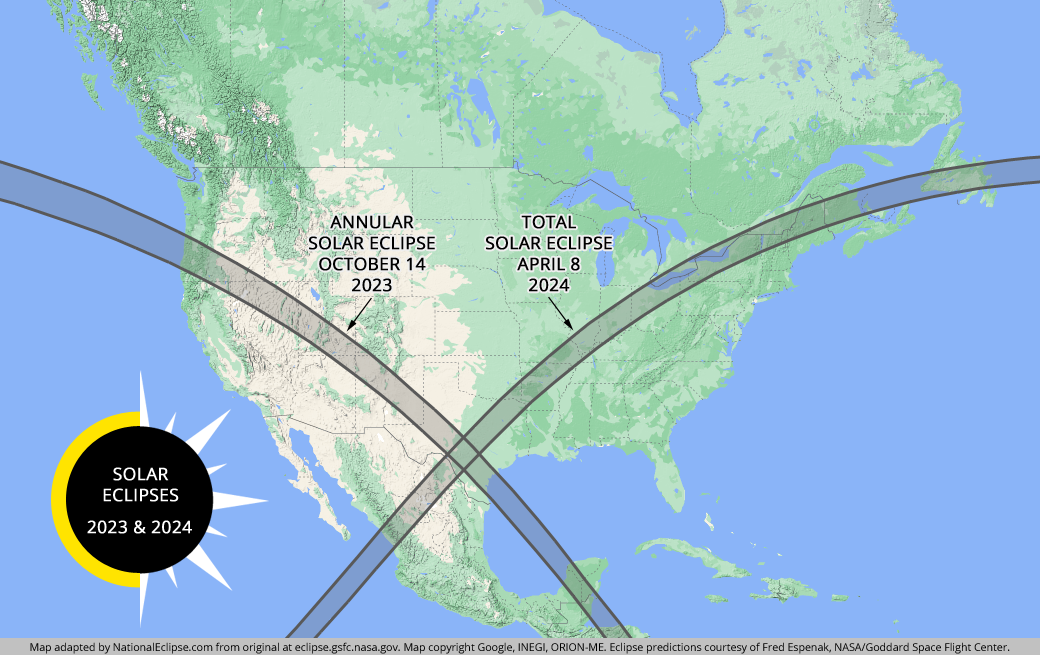 2023
Heliophysics activities that include building a sun spotter and getting ready to observe eclipses in 2023 (annular) and 2024 (total) or partials.
8
Credit: https://nationaleclipse.com/maps/map_2023_2024.html
https://www.starnetlibraries.org
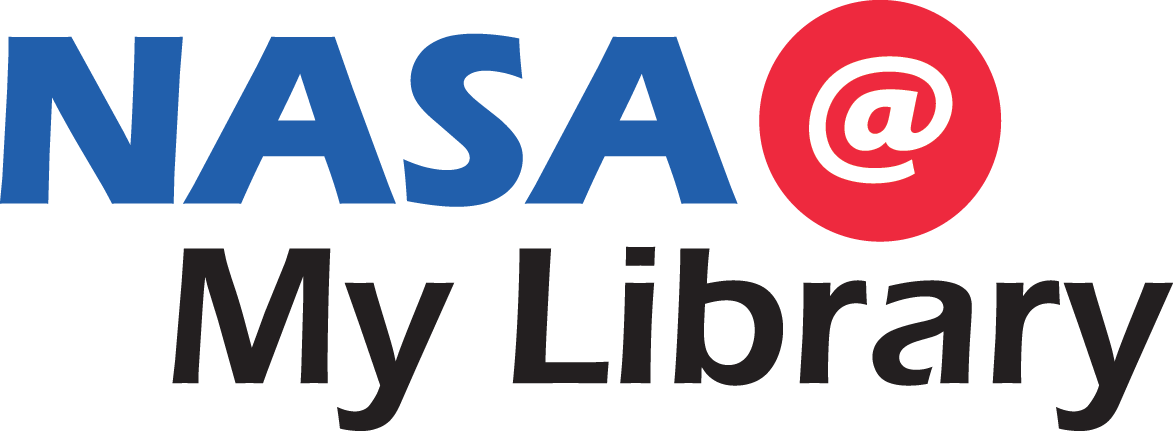 9
[Speaker Notes: NASA Science Mission Directorate education objectives support the Nation’s education efforts to improve science literacy and to inspire the next generation of scientists and engineers. One institution that can accomplish both of these outcomes, for people of all ages and in every region of the country, is our public library system – the central focus of the NASA@ My Library project.]
Let’s Connect!
Please use the chat to share your personal experiences with neurodiversity. 

Do you have a neurodiverse family member?
Do you identify as neurodiverse/neurodivergent?
What would you like to learn about supporting neurodiverse colleagues?


Share whatever you’re most comfortable with!
10
What is Neurodiversity?
The diversity or variation of cognitive functioning in people. Everyone has a unique brain and therefore different skills, abilities, and needs.
Examples of Neurodivergence
Autism 
Attention-Deficit / Hyperactivity Disorder (ADHD)
Dyslexia
Synesthesia
Dyspraxia
Dyscalculia
Dysgraphia
Depression/Anxiety
Hyperlexia
Tourette's Syndrome
Obsessive-Compulsive Disorder (OCD)
PTSD/CPTSD
11
Mental Health Statistics
Anxiety
Depression
Diagnosis is
4 times higher
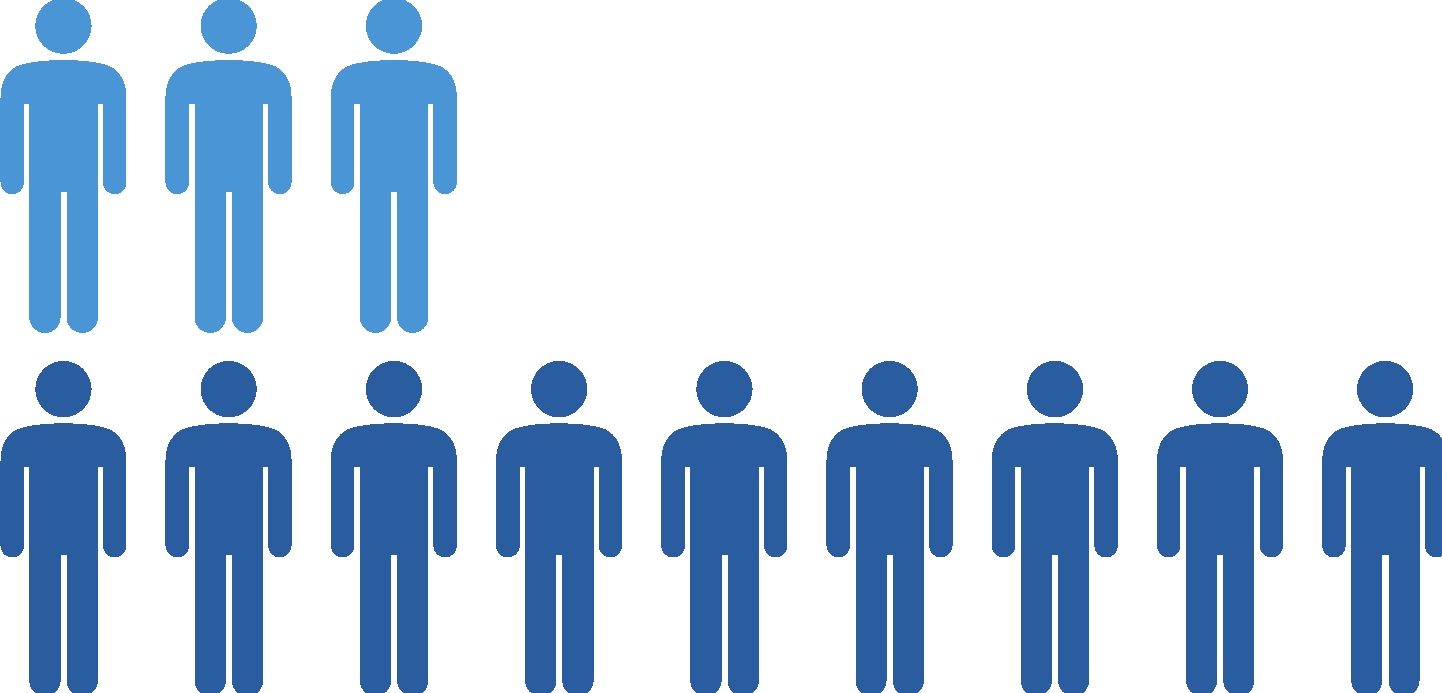 Diagnosis is
2 to 3 times higher
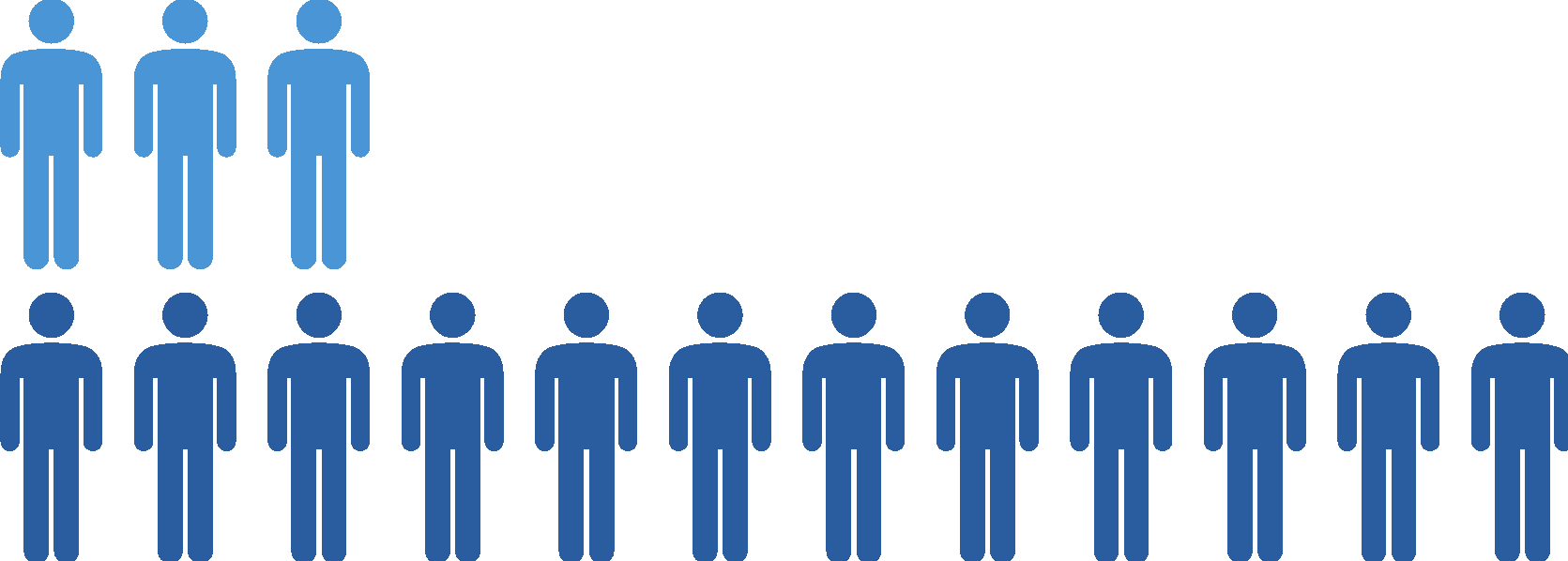 Suicide
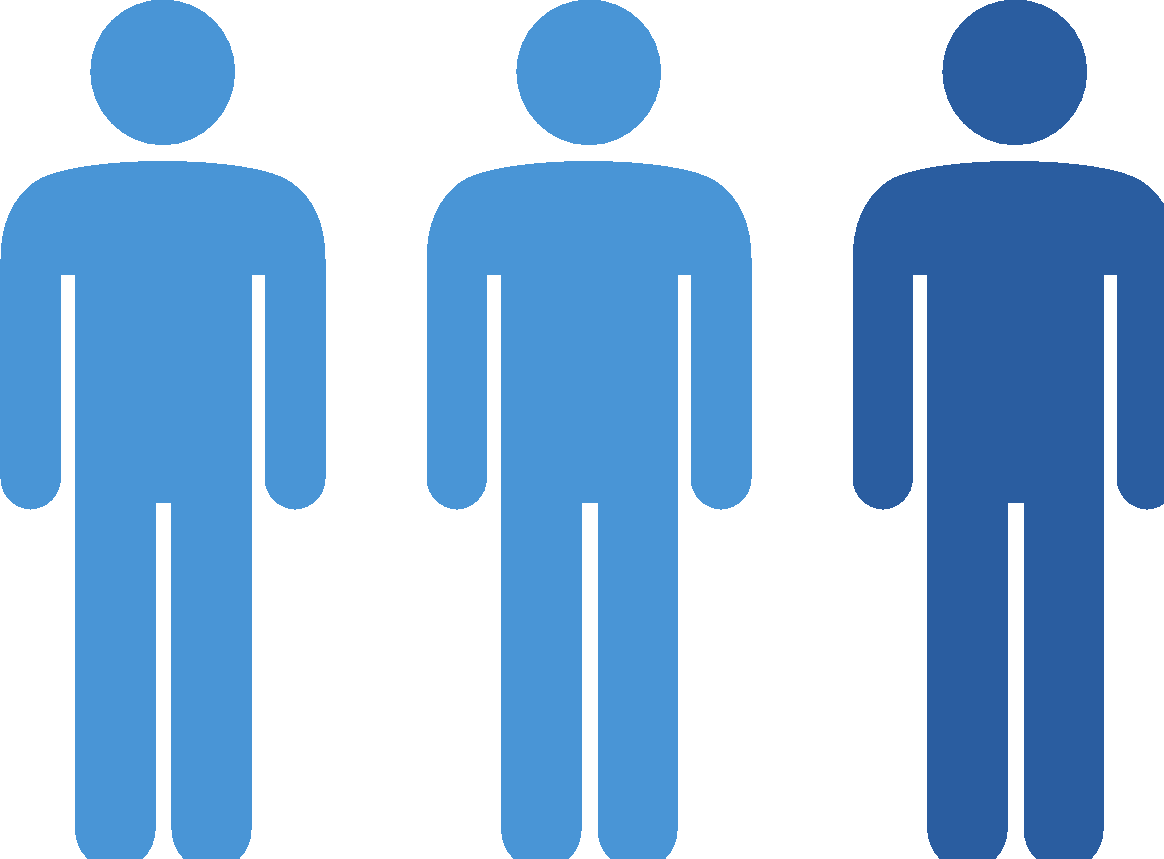 1/3
have attempted
2/3 
of us considered
12
A note about language:
"Autism isn’t something a person has, or a “shell” that a person is trapped inside. There’s no normal child hidden behind the autism. Autism is a way of being. It is pervasive; it colors every experience, every sensation, perception, thought, emotion, and encounter, every aspect of existence. It is not possible to separate the autism from the person–and if it were possible, the person you’d have left would not be the same person you started with.” 
 
- Jim Sinclair (1993)
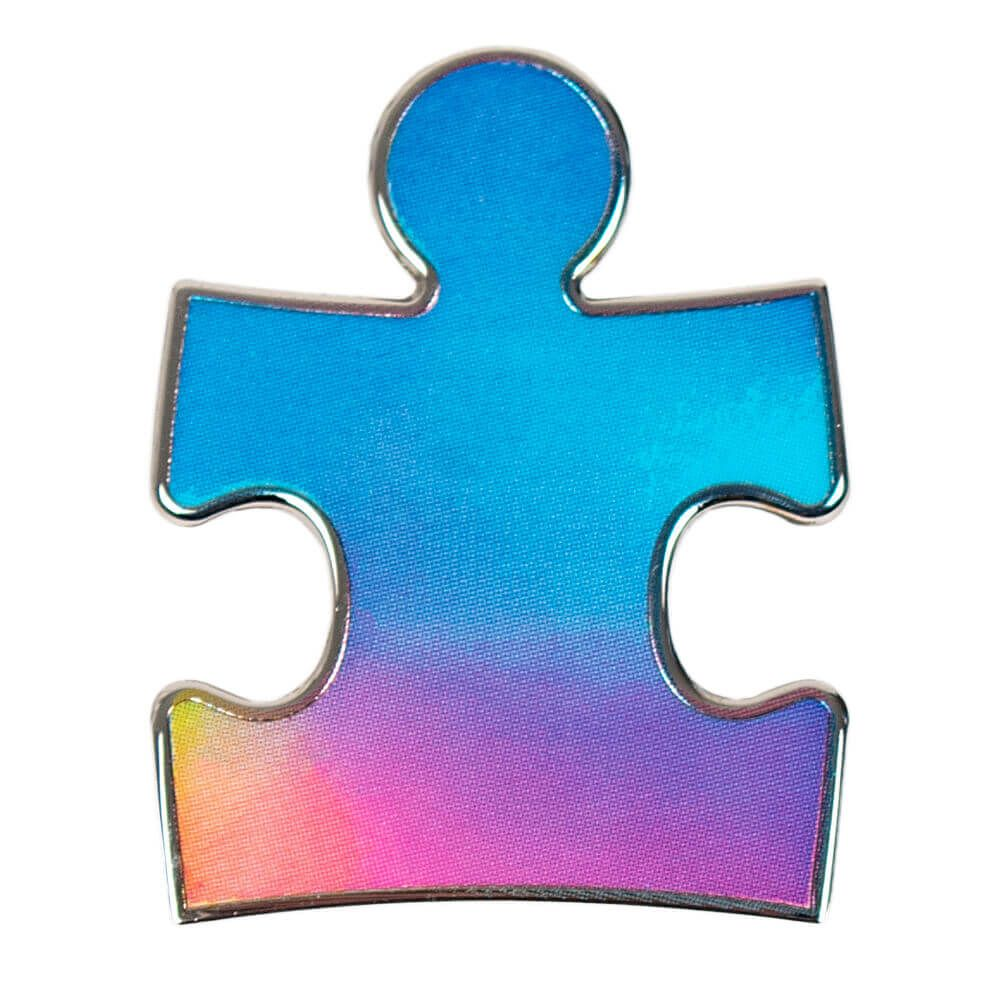 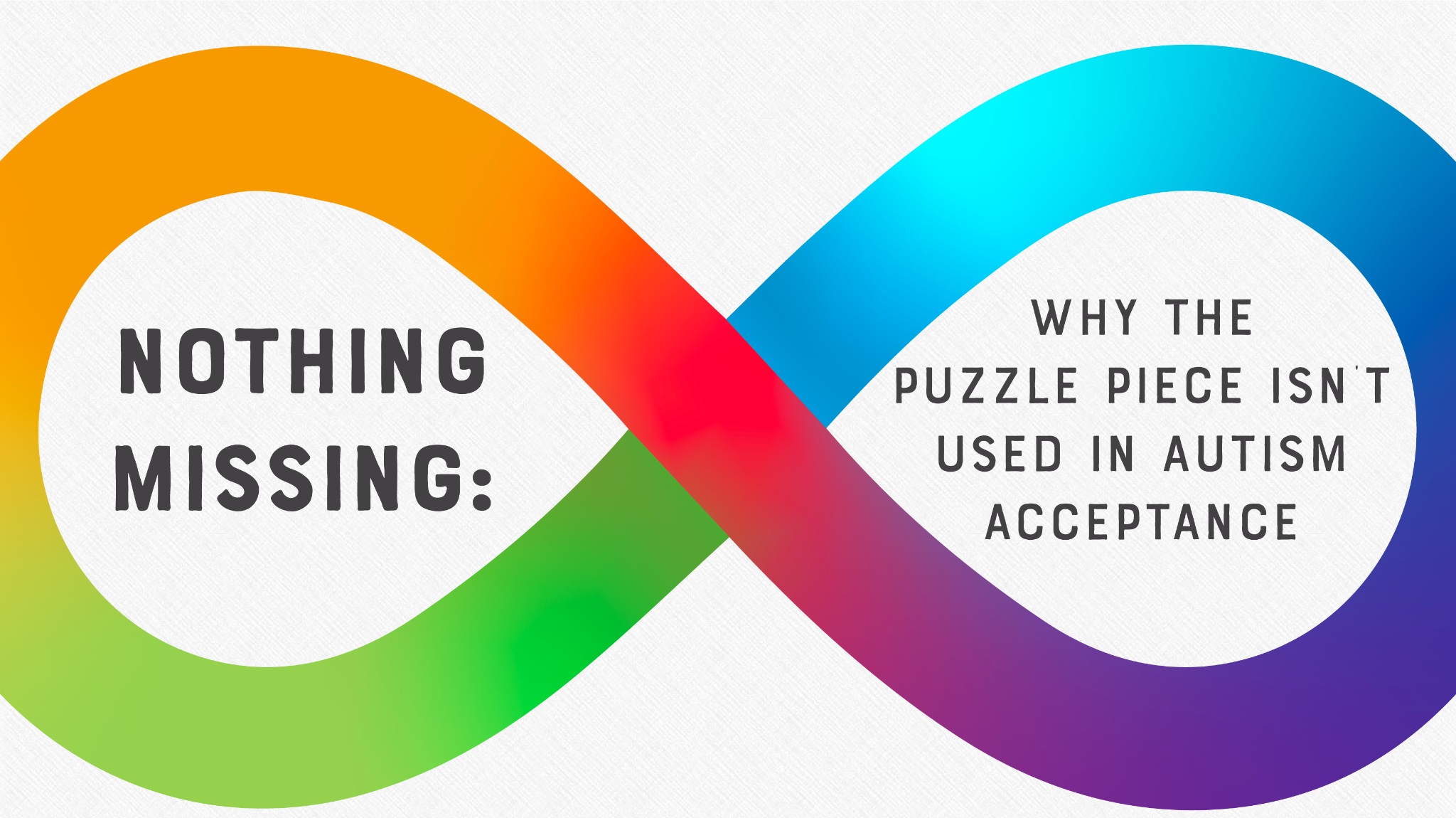 13
A note about labels:
Although some autistic people identify as “high-functioning,” many autistic people (and researchers) say it is time to leave the terms “high-functioning” and “low-functioning” behind. Asperger’s Syndrome is another diagnostic term that is no longer used.
These terms are very poorly defined. While some use “functioning” to refer to intelligence, some mean language skills, some mean autism symptoms, and some don’t specify which they mean. 
This imprecision can promote the misconception that people who don’t speak struggle to think. This is inaccurate. How all people function varies across contexts. 
More informative terms relating to the supports people require such as “high support needs” or “low support needs” can replace these terms.
14
Sequenzia, 2013
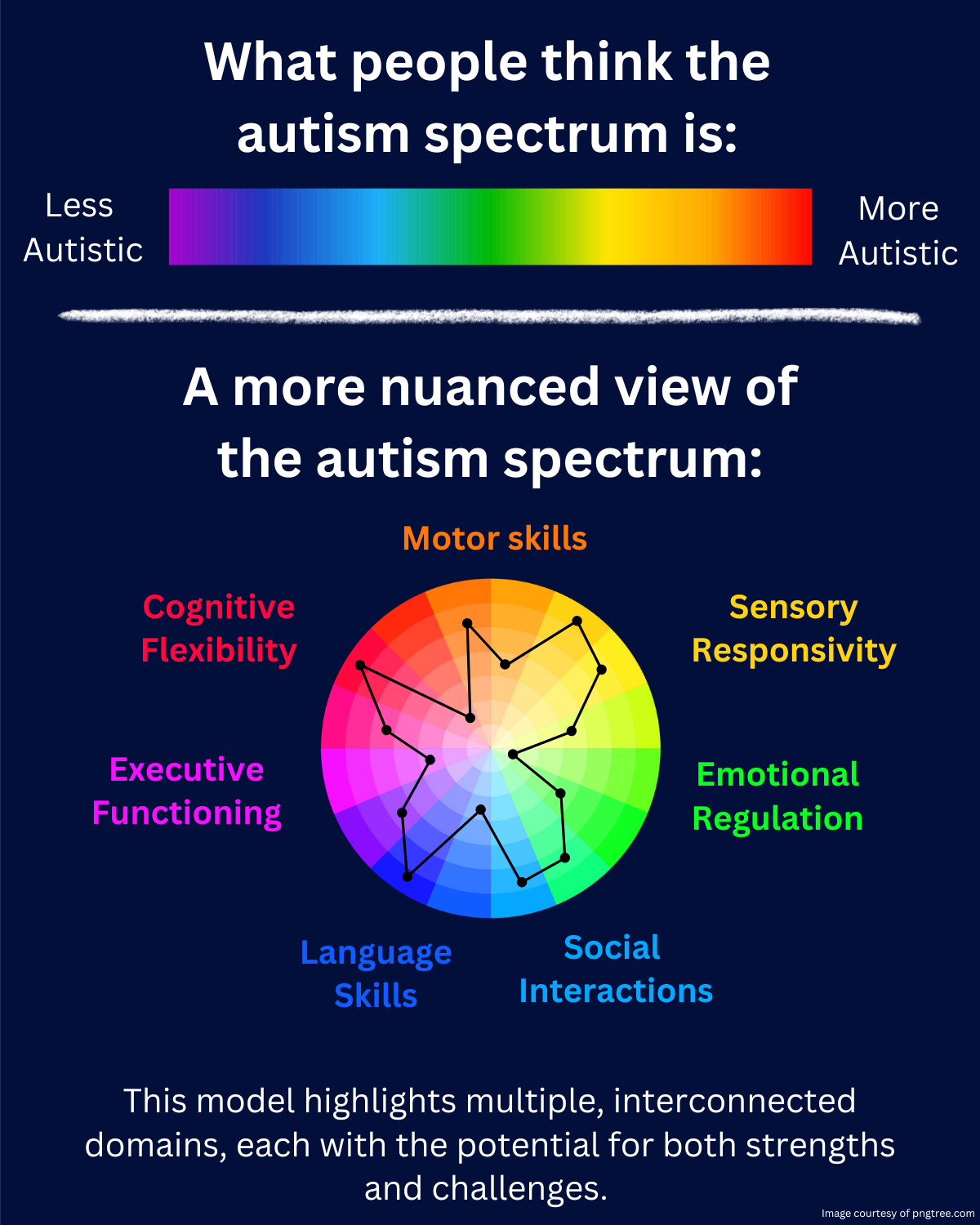 15
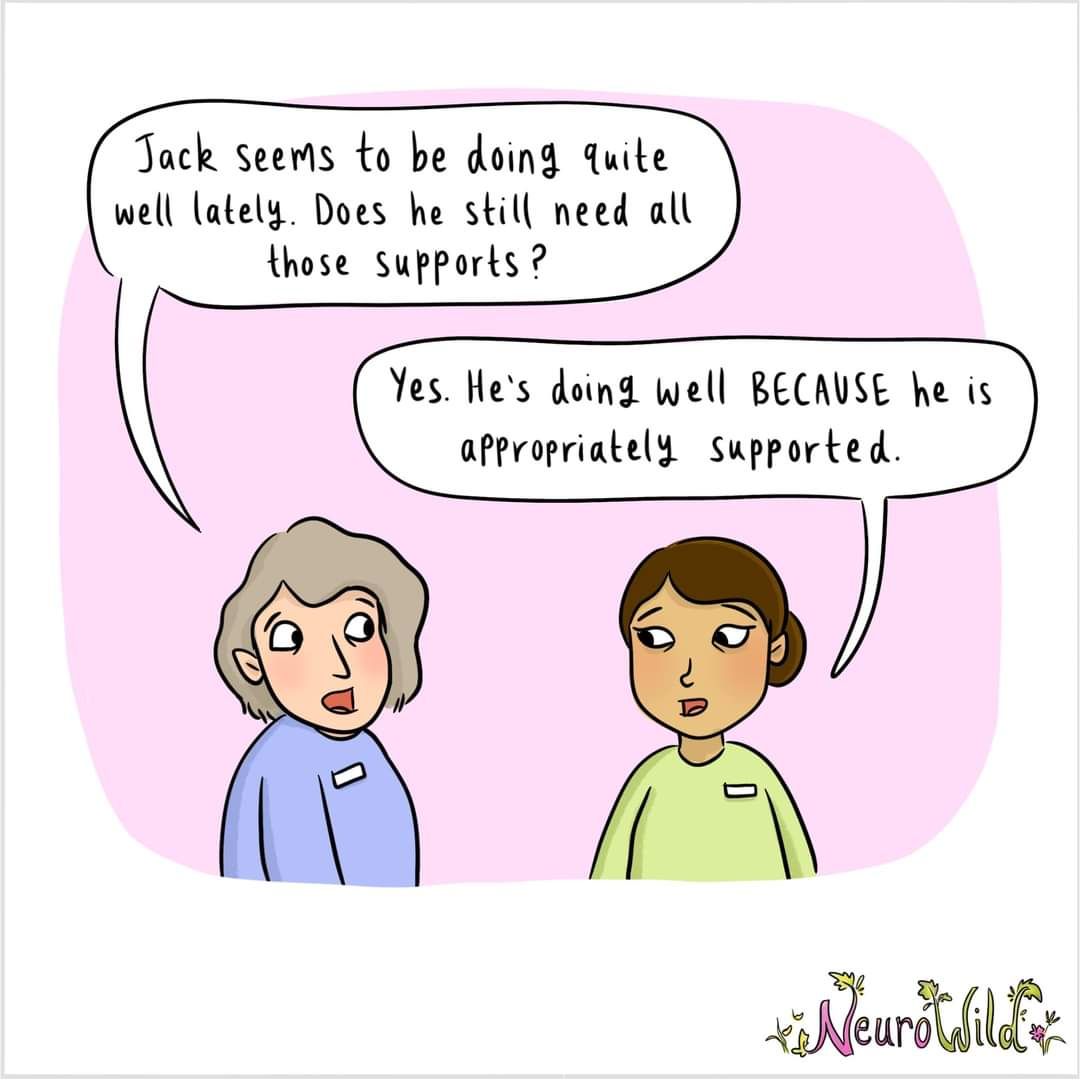 16
Socialization Differences
Autistic communication prioritizes information

Neurotypical (NT) communication prioritizes social relationships
“If a person's behavior doesn't make sense to you, it is because you are missing a part of their context. It's that simple.” 
- Devon Price
17
Creating a More Inclusive Workspace and Program Space
18
Supporting Neurodivergent colleagues (and patrons) supports EVERYONE
19
Tips for working with ND learners
Provide a visual schedule

Prime students and colleagues for what’s to come so they understand the context and process for their learning

Embed interests

Establish clear expectations. Be direct and set guidelines.

Provide supportive visuals and/or other reference materials
20
Barriers to Successful Employment
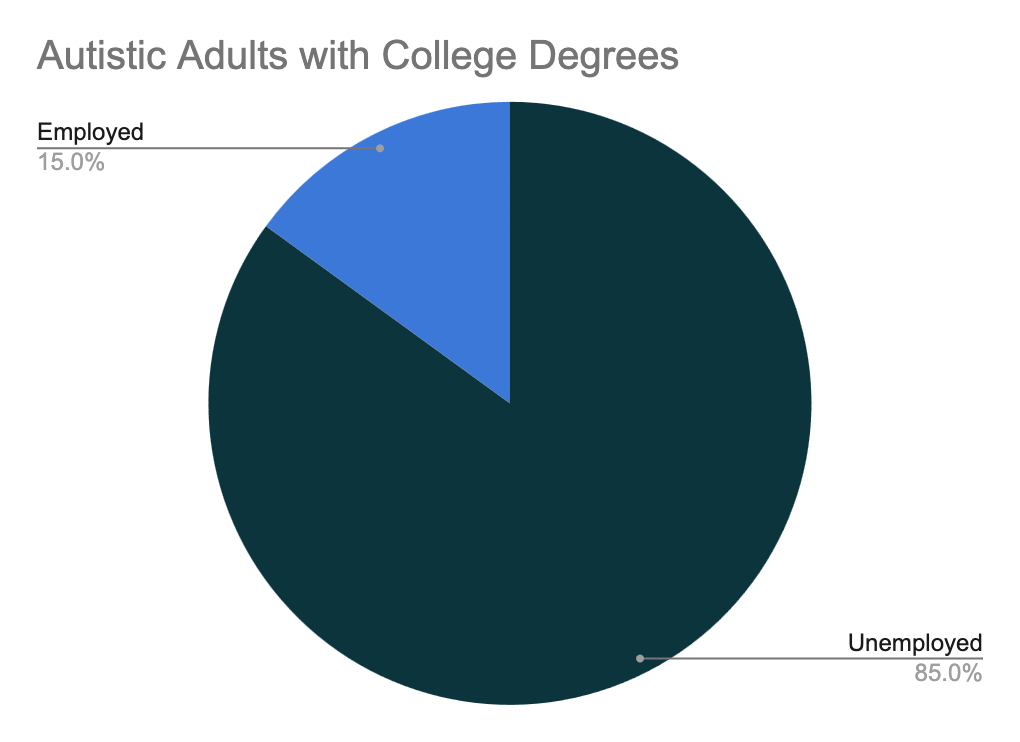 Neurodivergent people who are employed have generally gotten there by masking
Risk of masking
Not healthy or sustainable
Leads to burnout (often dropping out of the workforce)
Unable to contribute to the full extent of ability
Risks of not masking
21
Creating space for a Neurodiverse team
Understand your organization's policies and speak with HR when appropriate

Review interview processes and performance metrics

Ask

Flexibility

What to do when someone discloses
22
Basic Etiquette
When someone discloses that they are autistic or neurodivergent
Things NOT to say:
I’m sorry to hear that. 
You don’t look ______.
I never would have known / you hide it really well.
No wonder you’re so good at math / why aren’t you better at math.
I have a _____ who’s ______. 
Anything about Temple Grandin / Sheldon Cooper / etc.
Anything about Autism Speaks.
We’re all a little autistic.
23
[Speaker Notes: Mention FAQ form here

Additional etiquette]
Panelist Breakout Sessions
24
25
In the Chat - Let’s Connect!
Please use the chat to share:

What new information did you learn today?

How might you use this information to create a more inclusive space in your community?
26
Wrap up and Questions
27
Thank you!
Prof. Lynn Cominsky, Sonoma State University
lynnc@universe.sonoma.edu
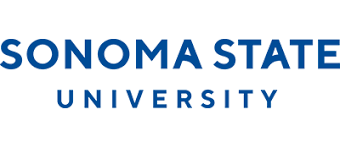 Dr. Ariana Riccio Arista, Education Development Center
aarista@edc.org
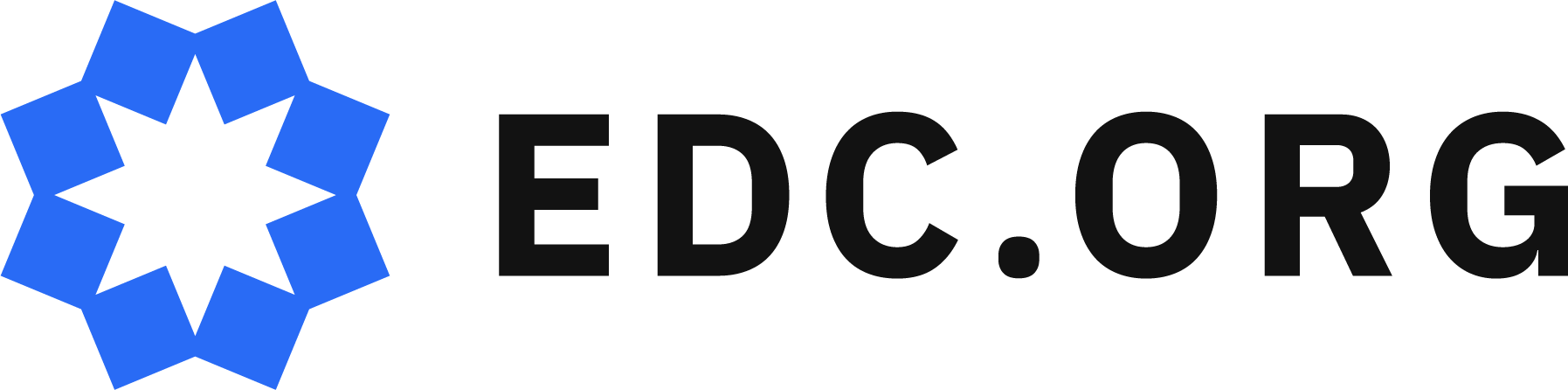 Dr. Anne Holland, Space Science Institute
aholland@spacescience.org
This material is based upon work supported by the National Aeronautics and Space Administration under cooperative agreement No. NNX16AE30A. This work was also assisted and supported by the Space Science Institute, which was the recipient of the cooperative agreement. Any opinions, findings, and conclusions or recommendations expressed in this material are those of the author(s) and do not necessarily reflect the views of NASA or the Space Science Institute.
NASA’s Neurodiversity Network materials are based upon work supported by NASA under award number 80NSSC21M0004 to Sonoma State University, working in partnership with the Education Development Center (EDC), the New York Hall of Science, and WestEd. Any opinions, findings, and conclusions or recommendations expressed in this material are those of the author(s) and do not necessarily reflect the views of the National Aeronautics and Space Administration. Contact the N3 team by emailing edeon@sonoma.edu.
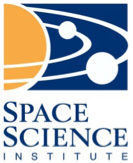 28